文字與圖片
Yen-Cheng Chen
IM, NCNU
例子與練習:
https://w3schools.com/html/html_examples.asp
區塊元素 與 行內元素
區塊元素(block-level)
保留矩形區塊，換行重新開始，寬度: 自左至右占滿
h1, h2, h3, h4, h5, h6
div, p
hr
blockquote, address
ol, ul, li
dl, dt, dd
行內元素(inline):  不會重啟新行，只佔所需的寬度
span, a, img, sub, sup, br,…
Example
<h1>Heading 1</h1>
<p>The first paragraph is here.</p><hr />
<p>The second paragraph is here. There is a span area
<span style="color:red">red area</span>. 
E = m<i>c</i><sup>2</sup>
</p>
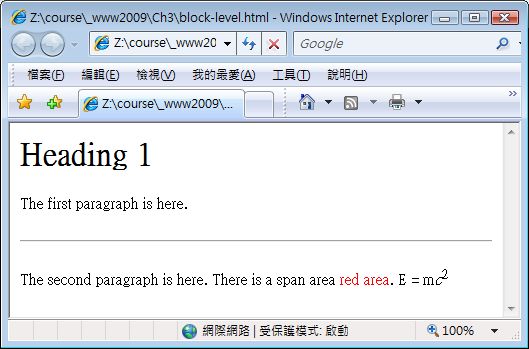 標題文字<hx>
h1, h2, h3, h4, h5, h6
	<h1>This is heading 1</h1>
線上練習:
https://www.w3schools.com/html/tryit.asp?filename=tryhtml_basic_headings
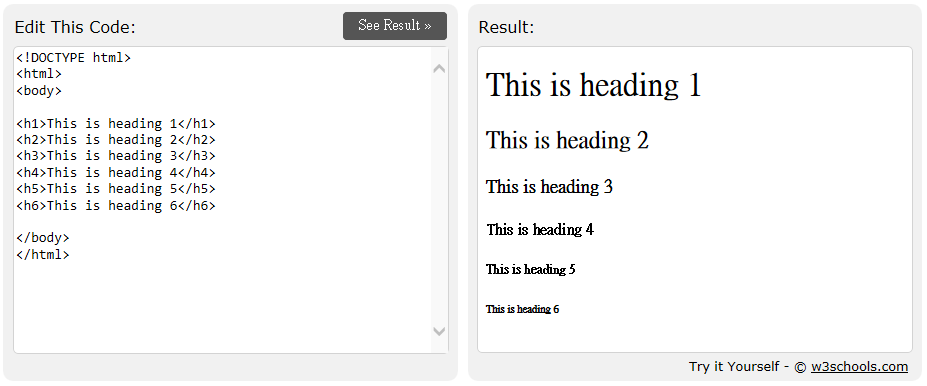 建立段落(p, blockquote)
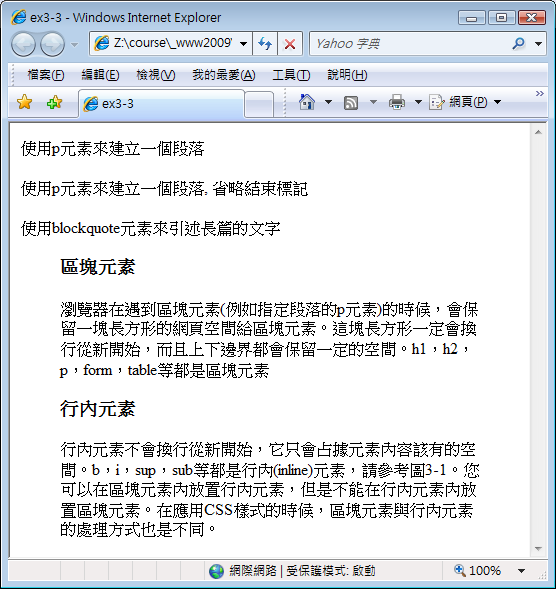 <p>
<p>使用p元素來建立…</p>
<blockquote>
<blockquote>
<h3>區塊元素</h3>    
<p>瀏覽器在遇到區塊元素(例如指定段落的p元素)的時候，會保留一塊長方形…</p>
…
</blockquote>
預先格式化的文字<pre>
不建議使用
使用&nbsp;顯示一個空白字元
使用<pre>, 完全依照原始檔空白及換行顯示
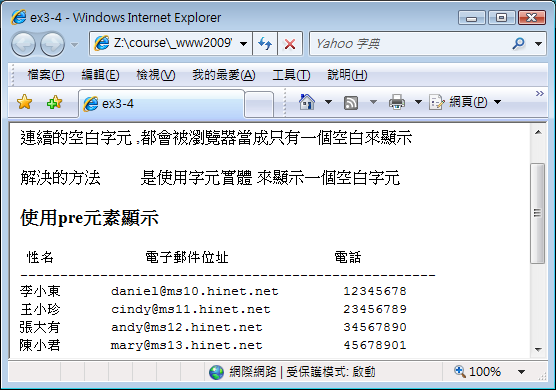 項目列表(List)
Unordered list
<ul>
      <li>XHTML 1.0</li>
    	<li>XHTML 1.1</li>
    	<li>XHTML 2.0</li>
</ul>
巢狀列表
<ul>   
	<li>
      XHTML規範的版本 :
      <ul>
        <li>XHTML 1.0</li>
    	   <li>XHTML 1.1</li>
    	   <li>XHTML 2.0</li>
      </ul>
    	</li>
	<li>
      …
</ul>
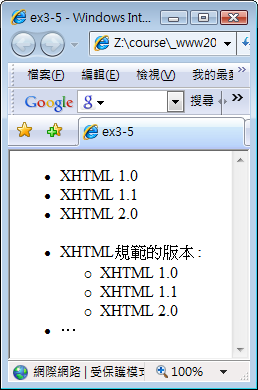 Ordered List
<ol>
      <li>XHTML 1.0</li>
    	<li>XHTML 1.1</li>
    	<li>XHTML 2.0</li>
</ol>
<ol start="5">
      <li>XHTML 1.0</li>
    	<li>XHTML 1.1</li>
    	<li>XHTML 2.0</li>
</ol>
定義列表
<dl>
    <dt>HTML</dt>
    <dd>網頁所使用的標記語言</dd>
    <dt>XHTML</dt>
    <dd>由HTML與XML整合而成的標記語言</dd>
    <dt>CSS</dt>
    <dd>用來改變網頁元素的外觀與樣式</dd>
    <dt>JavaScript</dt>
    <dd><h3>用來建立動態的網頁</h3></dd>
</dl>
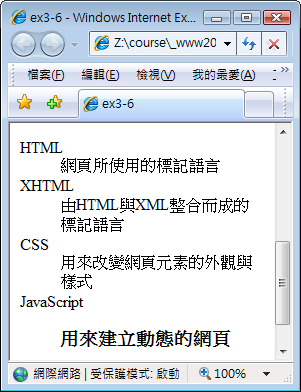 換行<br /> 與 水平線<hr />
<br  />
網頁設計所需要的技術<br />
HTML<br /><br />XHTML<br />
CSS<br /><br />
<hr />
 <hr />網頁設計所需要的技術
  <hr />HTML
  <hr />XHTML<hr />CSS<hr />
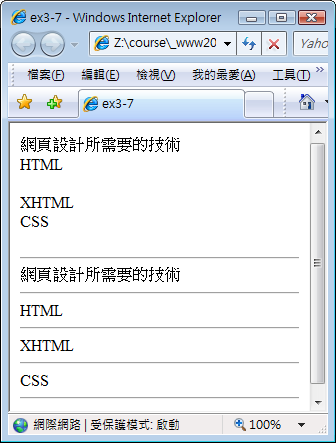 表示語意的文字元素
<cite>背影</cite>
<code>var i = 1;</code>
<var>i</var>
<samp>:\></samp>
<kbd>EXIT</kbd>
<del>李小程</del>
<ins>陳大龍</ins>
<em>不要</em>
<q>今日事今日畢</q>
ex3-8.html
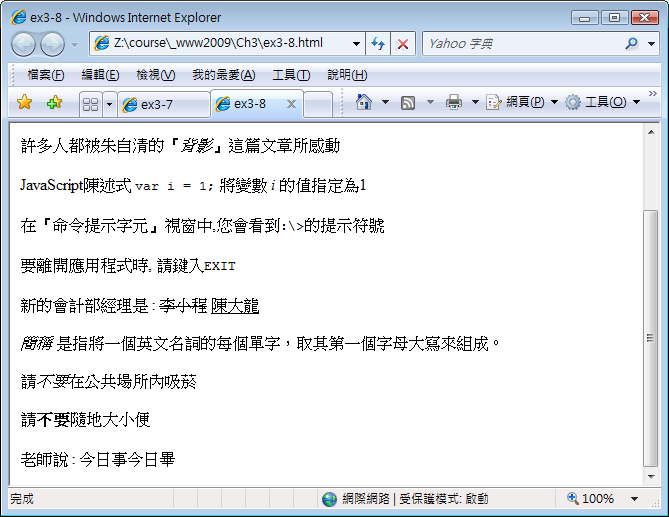 指定外觀的文字元素
不建議使用
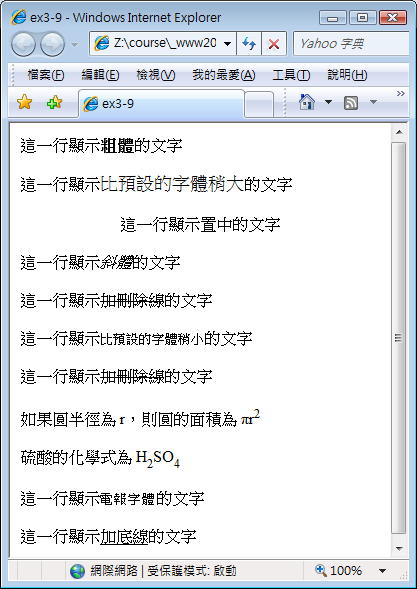 <b>粗體</b>
<big>比預設的字體稍大</big>
<center>這一行顯示置中的文字</center>
<i>斜體</i>
<small>比預設的字體稍小</small>
<strike>加刪除線</strike>
&#960;r<sup>2</sup>
H<sub>2</sub>SO<sub>4</sub>
<tt>電報字體</tt>
<u>加底線</u>
一般用途元素
區塊元素 <div>
  <div id="fish">
    <h1>捕魚歌</h1>
    <img src="大魚.jpg" alt="" />
    <p>白浪滔滔我不怕，掌起舵兒… </p>
  </div>
行內元素 <span>
  <span style="color: #FF0000">紅</span>, 
  <span style="color: #0000FF">藍</span>, 
  <span style="color: #00FF00">綠</span>
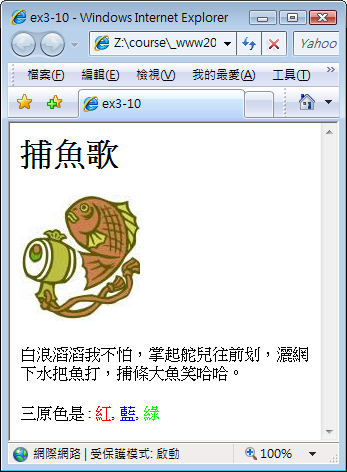 特殊字元
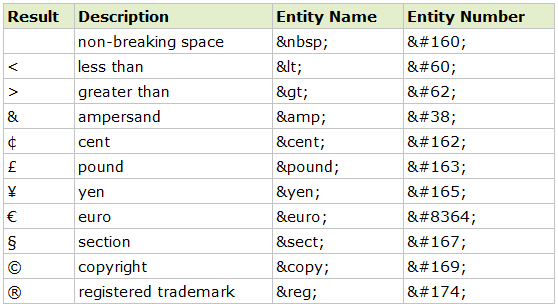 https://www.w3schools.com/tags/ref_entities.asp
Emoji
https://www.w3schools.com/charsets/ref_emoji.asp
<span style='font size:100px;'> &#8986;</span>
<p>I will display &#8986;</p>
<p>I will display &#x231A;</p>
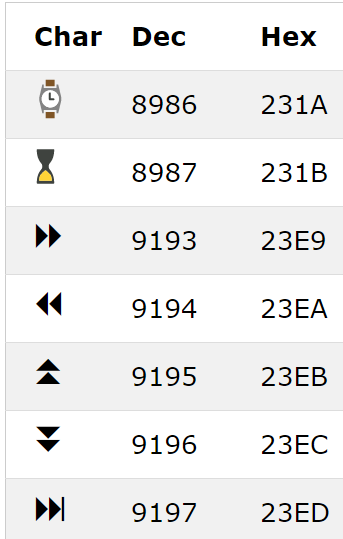 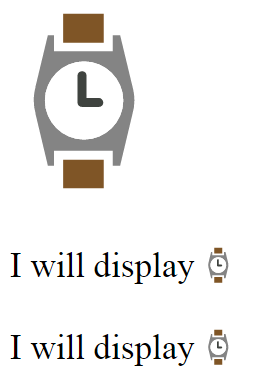 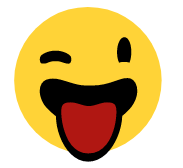 Smiley Emojis:
https://www.w3schools.com/charsets/ref_emoji_smileys.asp
Deprecated Tags and Attributes
(不建議使用)
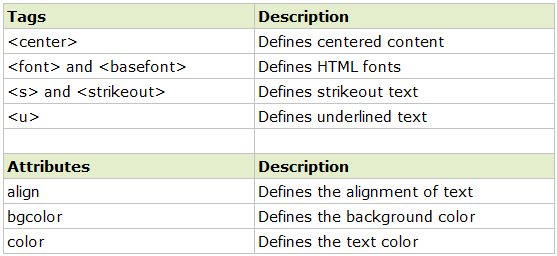 HTML Style
HTML Style Attribute
<body style="background-color:yellow">…</body>
<p style="font-family:courier new; color:red">…</p>
<span style="font-size:20px">…</span>
<h1 style="text-align:center">…</h1>
<span style="font-weight:bold">…</span>
<span style="text-decoration:line-through">…</span>
<body style="background-color:#cff">
<h1 style="text-align:center">HTML Style</h1>
<p style="font-family:courier new; color:darkblue">In HTML 4, some 
<span style="font-size:24px">tags and attributes</span> are defined as deprecated. <span style="font-weight:bold">Deprecated</span> means that they will not be supported in future versions of HTML and XHTML. The message is clear: <span style="text-decoration:line-through">Don't</span> Avoid the use of deprecated tags and attributes.</p>
</body>
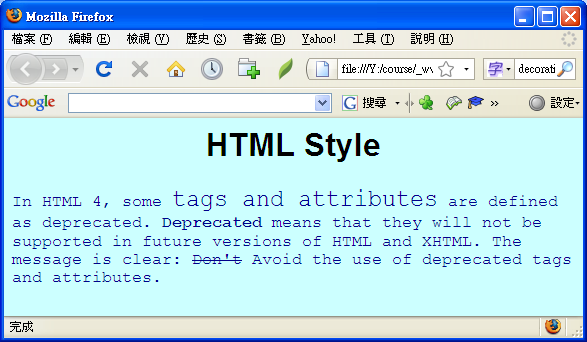 常用的css屬性
Color name and Color codes
HTML Color Names
https://www.w3schools.com/tags/ref_colornames.asp
HTML HEX Colors
https://www.w3schools.com/html/html_colors_hex.asp
十六進位
https://zh.wikipedia.org/zh-tw/%E5%8D%81%E5%85%AD%E8%BF%9B%E5%88%B6
Semantic Elements
https://www.w3schools.com/html/html5_semantic_elements.asp
Semantic Elements:
     Elements with a meaning
<div id="content">
<div id="header">…</div>
<div id="nav">…</div>
…<div id="footer">…</div>
</div>
HTML5 Semantic Elements
圖片( Image)
<img src="…" alt="…" … />
<img src="fish.jpg" alt="大魚" />

屬性
src	   必要屬性
alt    必要屬性
width
height
title
usemap
ismap
longdesc
<img src="yellow.jpg" alt="黃花風鈴"  title="暨大黃花風鈴" /><br />
<img src="yellow.jpg" alt="黃花風鈴" width="200" />
<img src="yellow.jpg" alt="黃花風鈴" height="200" />
<img src="yellow.jpg" alt="黃花風鈴" width="200" height="200" />
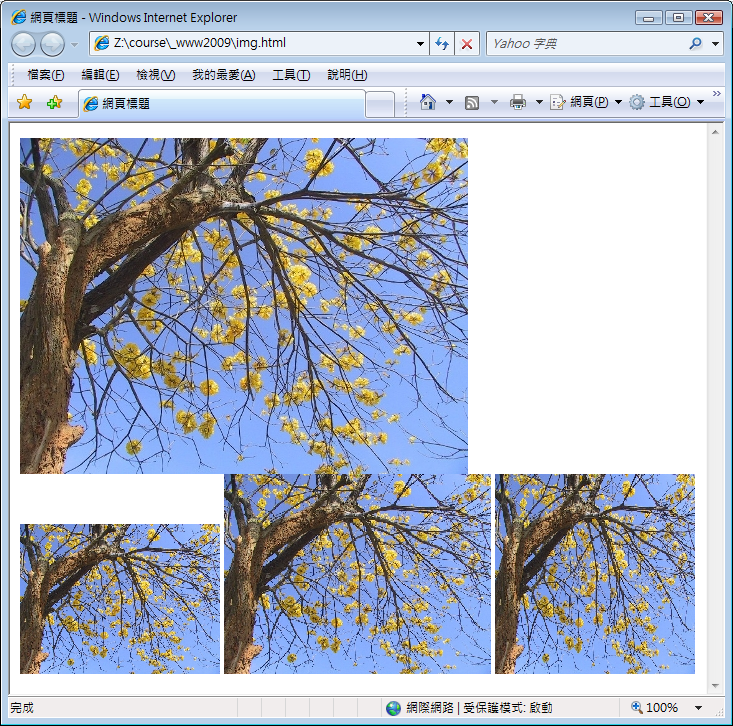 https://ycchen.im.ncnu.edu.tw/www2011/yellowFlower.jpg